CONTATO
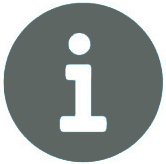 Titulo do trabalho
Endereço:     12 Street Name, Lisboa
Telefone:       000 111 333 
Email:             name@mail.com
Web site:       http://web-site.com
EXPERIÊNCIA PROFISSIONAL
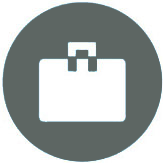 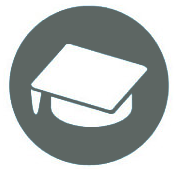 FORMAÇÃO
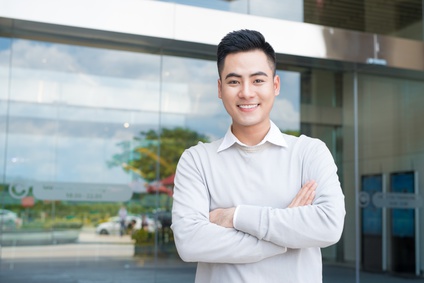 Alexandre COSTERO
QUALIFICAÇÕES
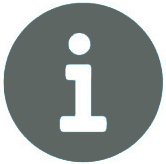 IDIOMAS
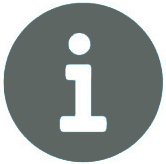 INGLÊS
QUALIFICAÇÃO 1
FRANCÊS
QUALIFICAÇÃO 2
QUALIFICAÇÃO 3
ITALIANO
ESPANHOL
QUALIFICAÇÃO 4